Самоподготовка
Провела: воспитатель КГКОУ школы№3
Г. Комсомольск-на-Амуре
Прокопьева
Евгения Алексеевна
ДО ЧЕГО Ж СЕГОДНЯ ДЕНЬ ПРЕЛЕСТНЫЙ,
СОЛНЦЕ В НЕБЕ ПРАЗДНИЧНО ГОРИТ,
ОСВЕЩАЕТ МЕСТНОСТЬ И ОКРЕСТНОСТЬ
И ТЕПЛОМ СВОИМ СЕРДЦА БОДРИТ.
НО ЛЕЖИТ НА ПАСТБИЩЕ КОРОВА-
ГРУСТНО СМОТРЯТ КАРИЕ ГЛАЗА.
ЧУВСТВУЮ, ЧТО ЕЙ ПАСТУХ СУРОВЫЙ «ЗДРАВСТВУЙТЕ» СЕГОДНЯ НЕ СКАЗАЛ.
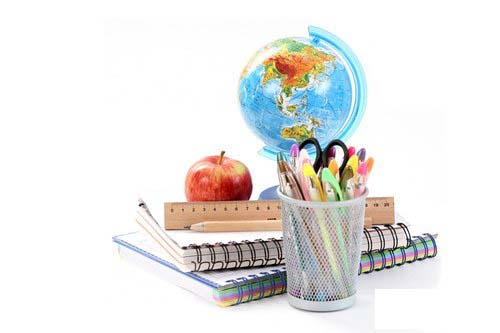 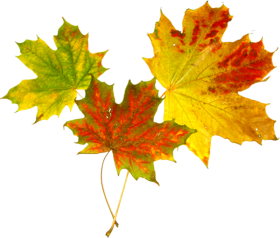 Правила «Трех Я»
Я сам выполняю.
Я сам проверяю.
Я сам оцениваю.
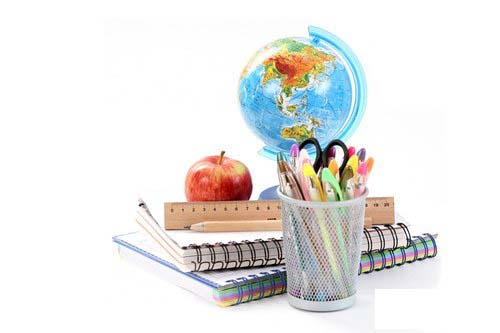 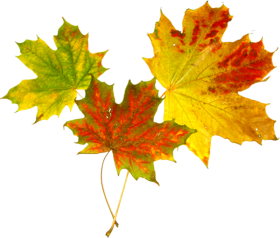 Чтение-20 минут

Математика- 20 минут

Русский язык -20 минут
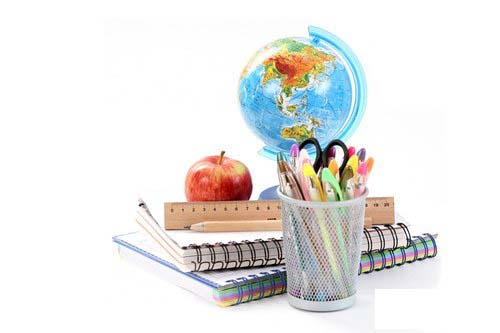 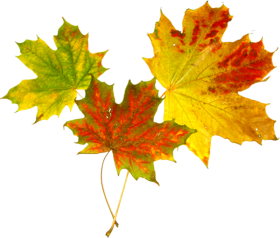 «Секреты успеха»
Не отвлекаться, сосредоточиться на задании.
Не выкрикивать с места, поднимать руку.
Не болтать с соседом по парте.
Не списывать.
Выключать мобильные телефоны.
Давать полный, развернутый ответ.
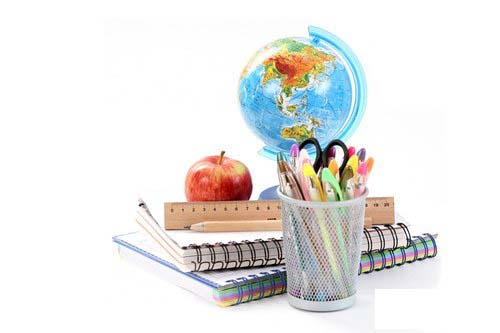 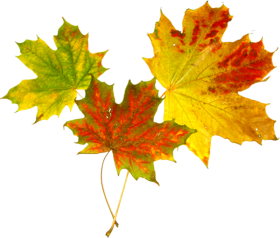 Артикуляционная      гимнастика
Речевая гимнастика
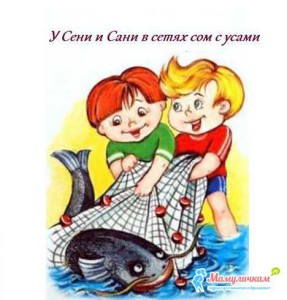 У Сени и Сани
 в сетях 
сом 
с усами
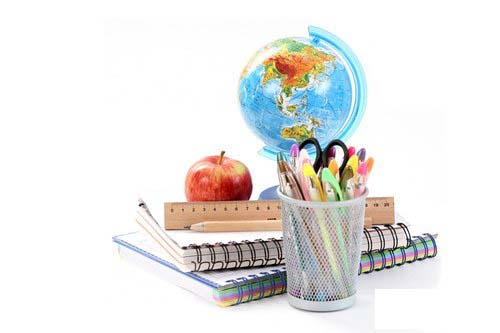 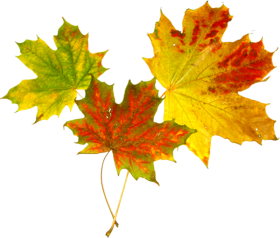 1 группа -Стр. 86-88
 (ответ на вопросы)
2 группа - стр. 86-88 (читать)
3 группа – стр. 86
Чтение
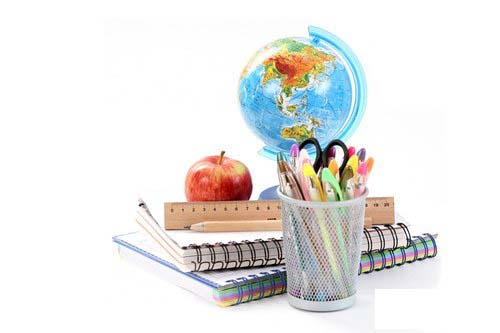 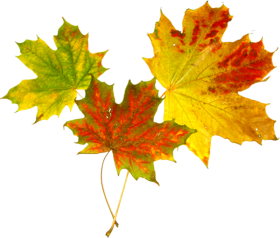 Гимнастика для глаз
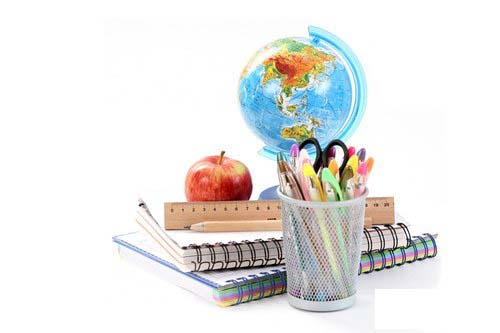 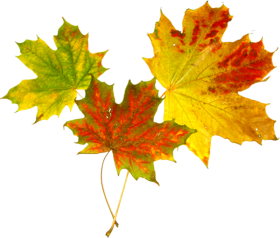 Математика
1 группа – стр. 46
 № 143 (а)
2группа –стр. 46 
№143 а (1,2 столбик)
3 группа –стр. 46
 № 142 (2)
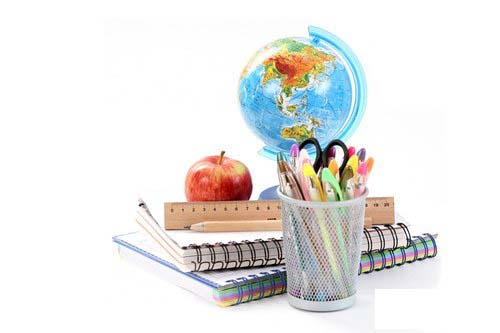 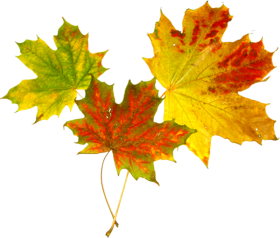 Физкультминутка
Русский язык
Приставка-часть слова.
Приставку нельзя отрывать от слова, иначе изменится или утратится значение слова!
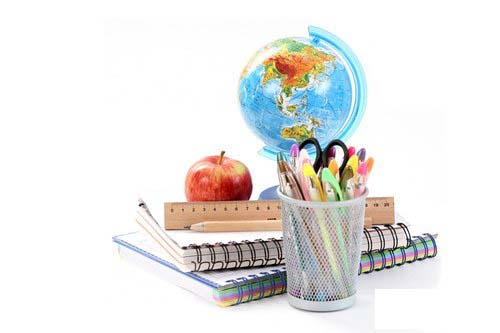 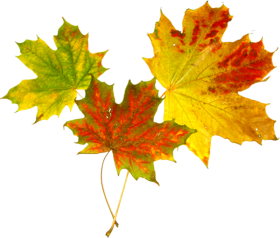 Предлог – самостоятельное слово.
Служит для связи слов по смыслу
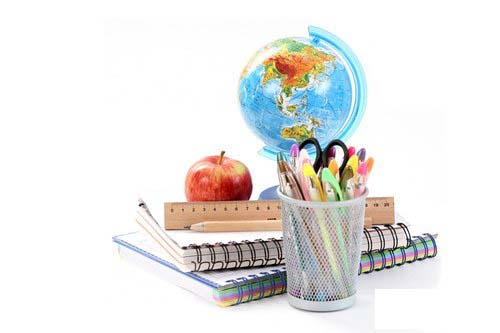 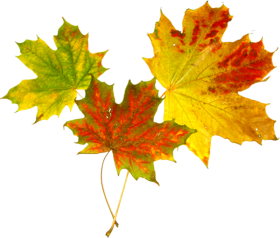 Помни!
Предлог никогда не стоит перед глаголом! (посмотрит - что сделает?)
Между предлогом и словом можно вставить другое слово (от сестры- 
от родной сестры)
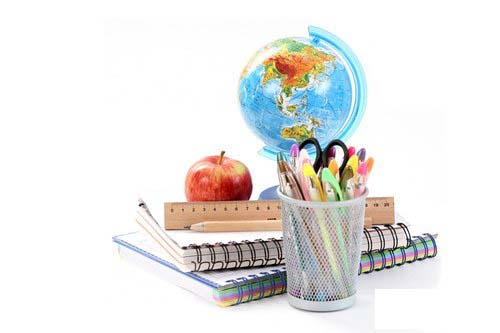 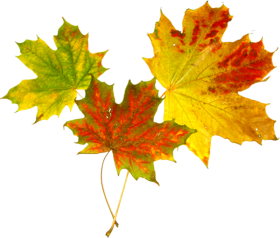 Найди приставку
1.(по)бежал
2. (по) лесу
Побежал –что сделал?
По лесу – 
по глухому лесу
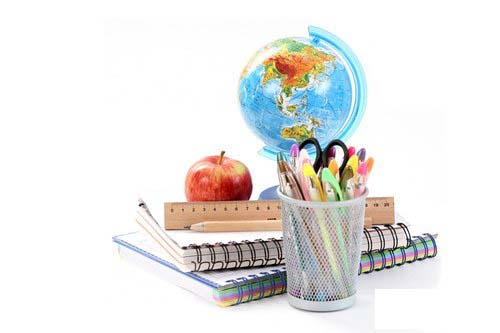 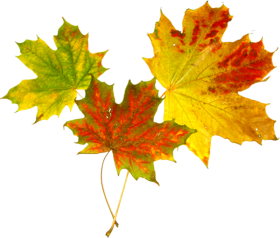 1 группа- стр. 53упр. 71+задание
2 группа –стр. 53 упр. 71
3 группа- стр. 57 упр. 76
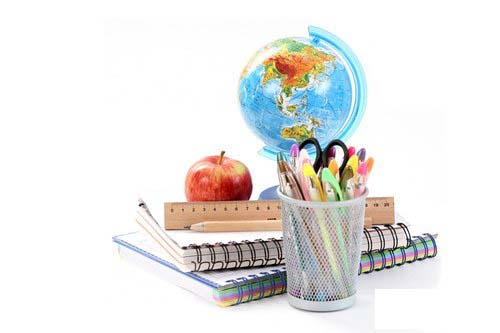 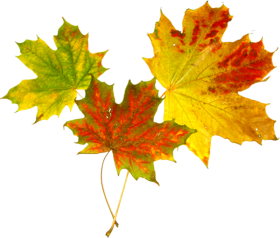 Спасибо за работу!